Знакомство с окружающим миром
Цель программы:
развитие у детей универсальных предпосылок учебной деятельности, познавательных интересов и интеллектуальных способностей, формирование основ безопасности жизнедеятельности и экологического сознания.
Космос. Вселенная. Звезды
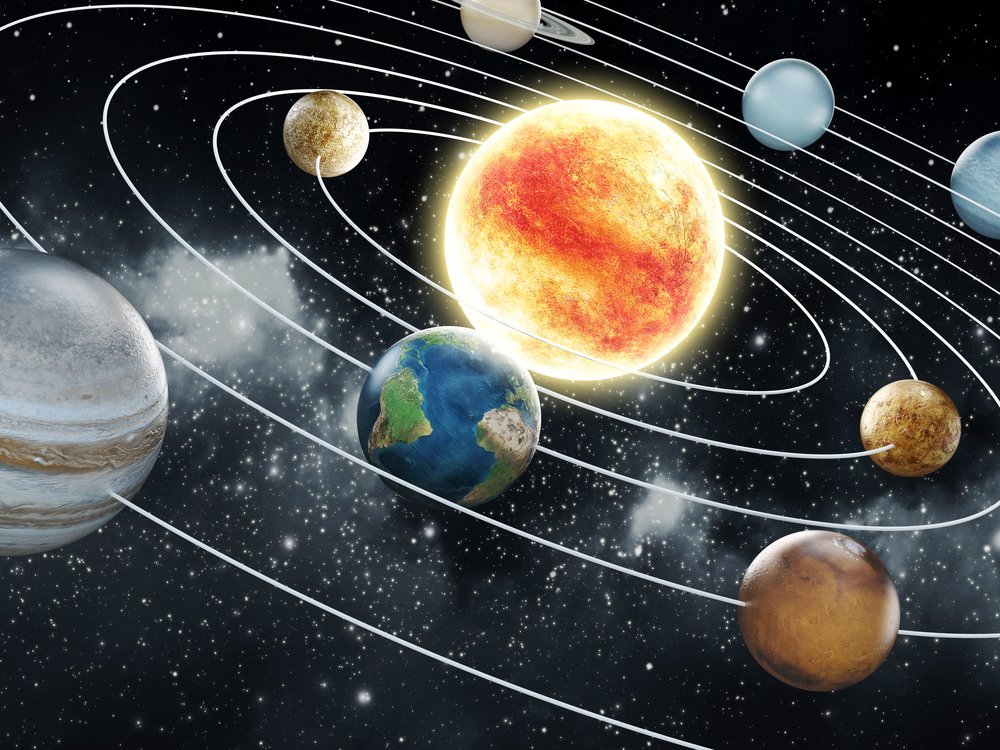 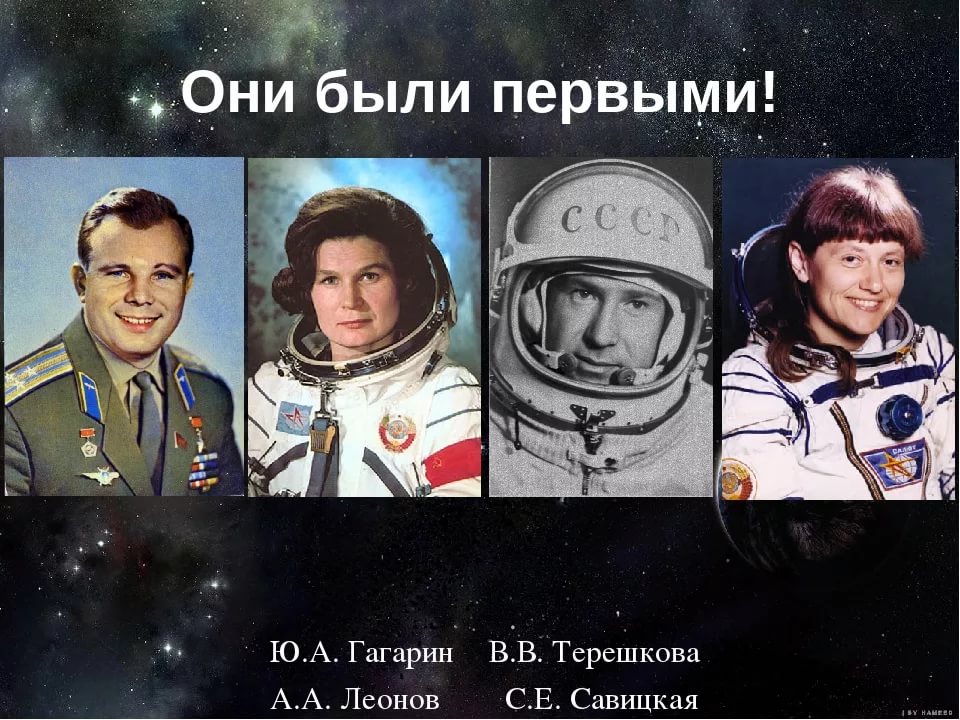 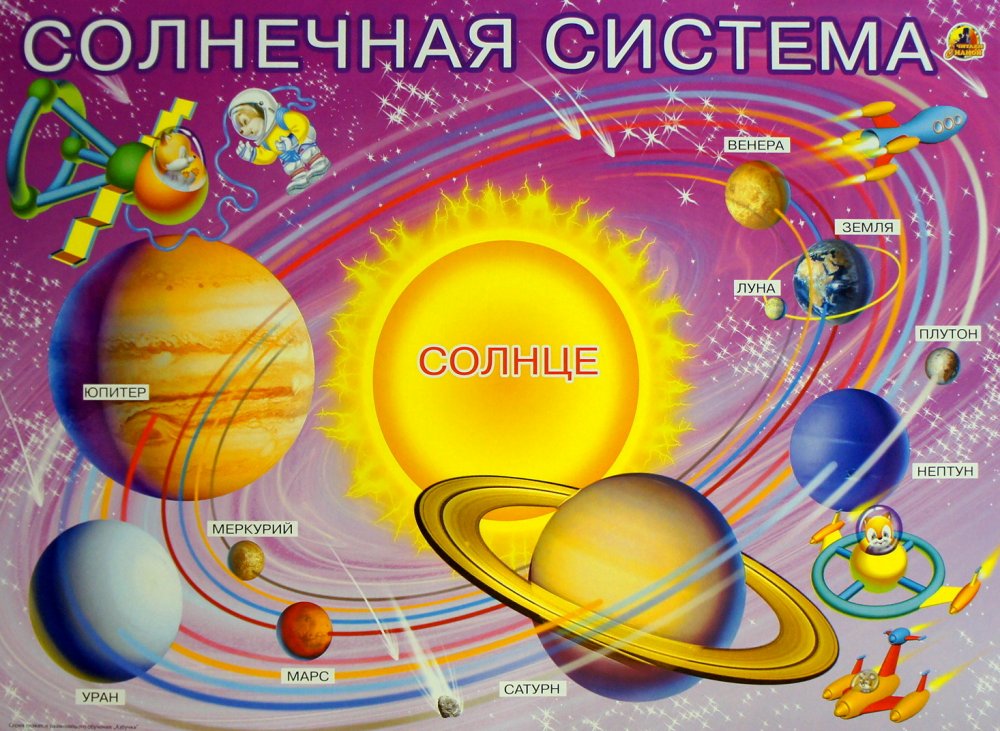 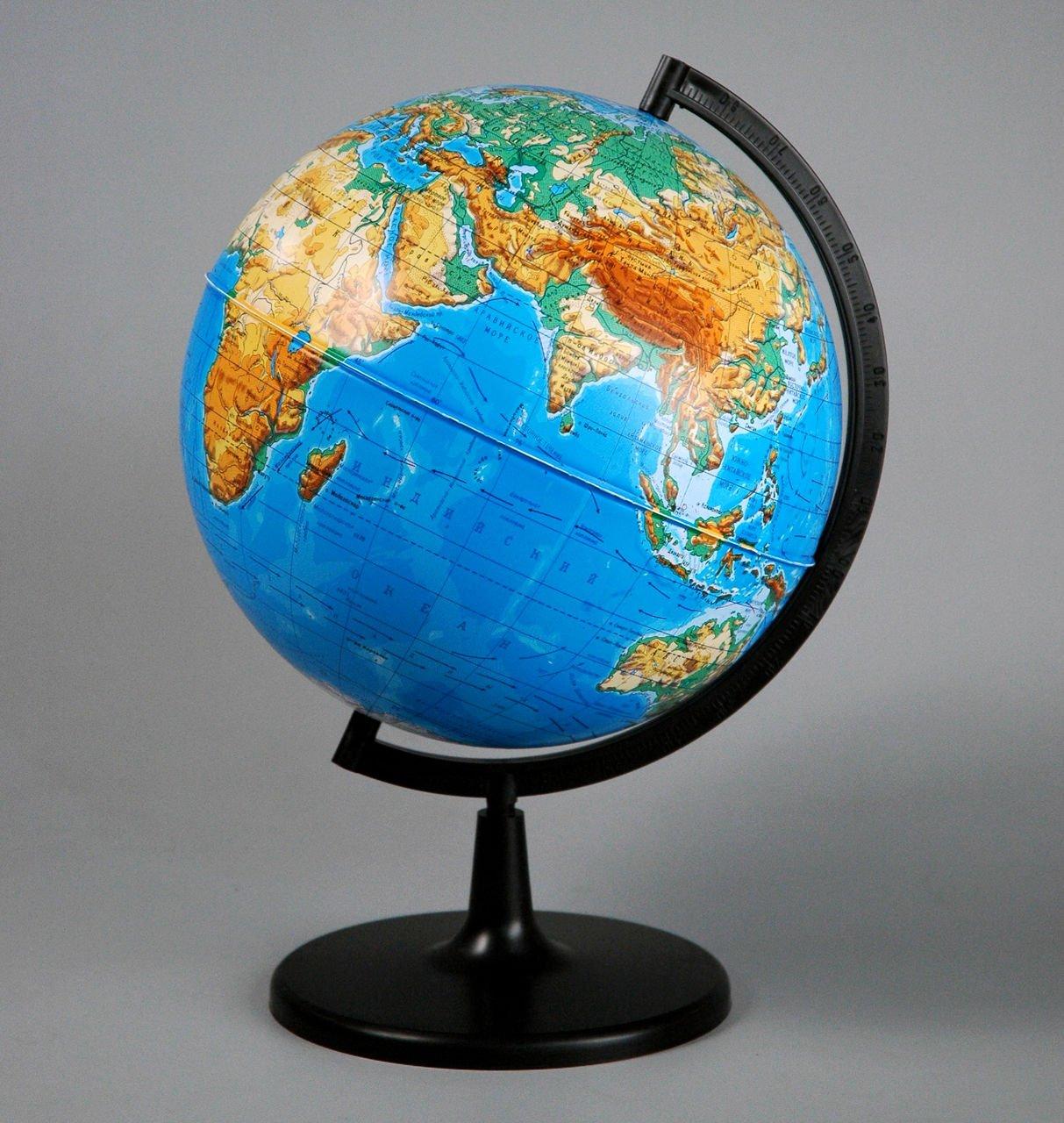 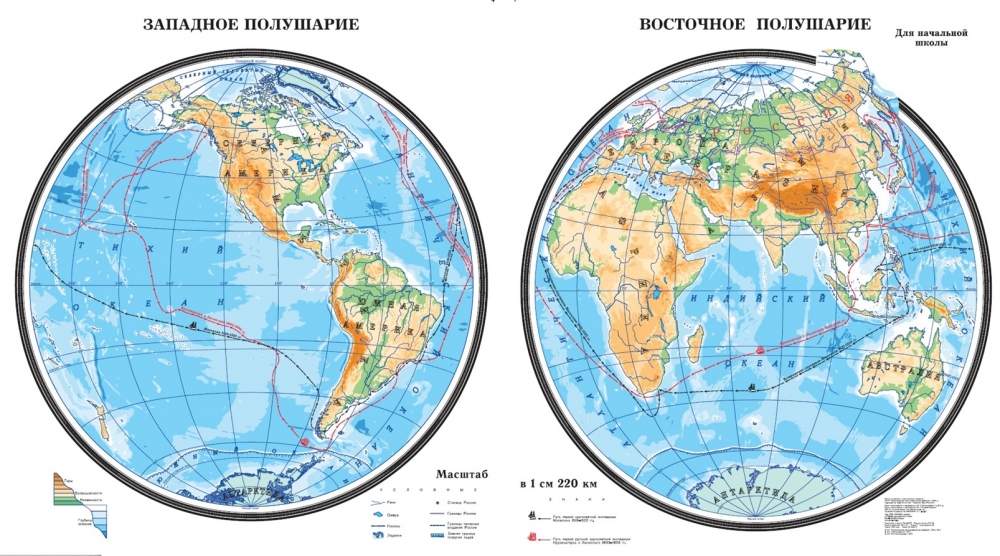 Человек и общество
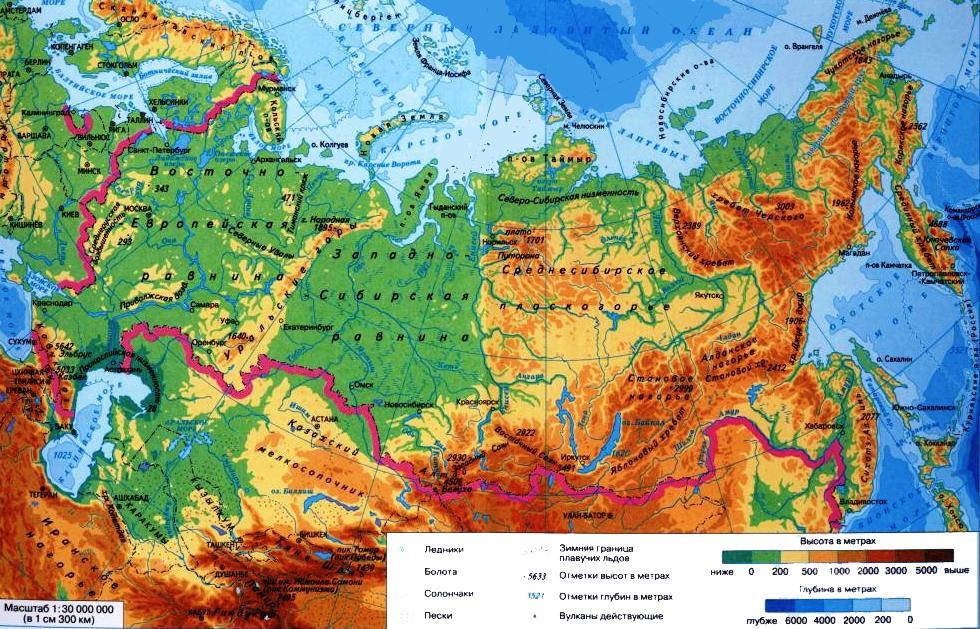 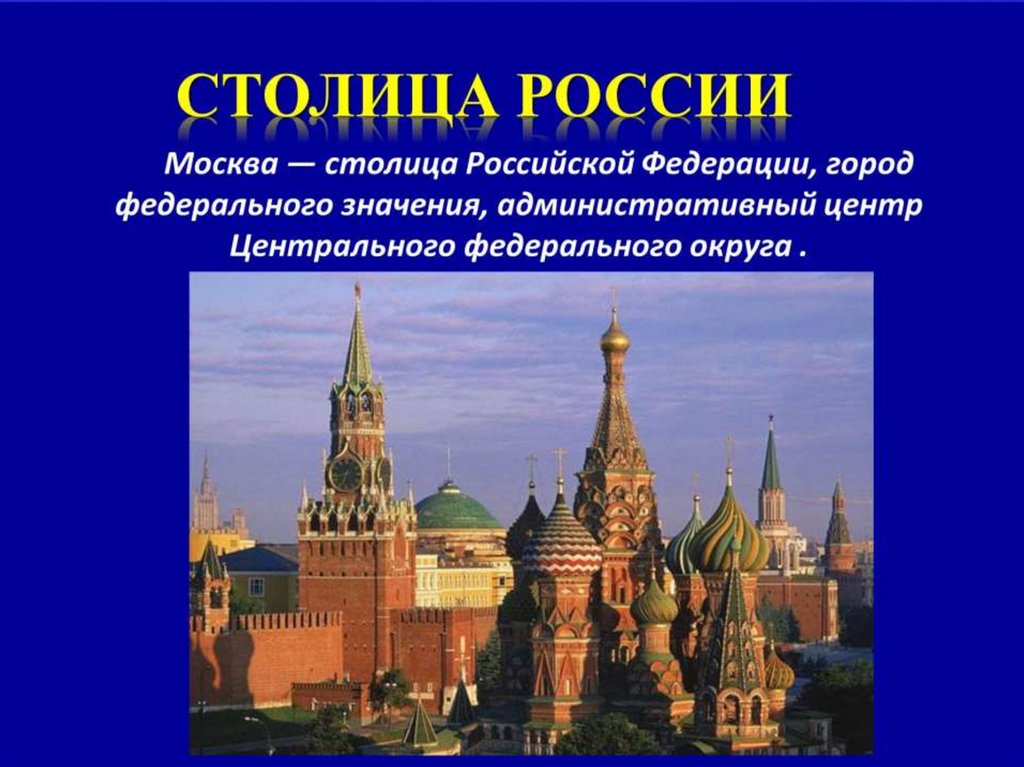 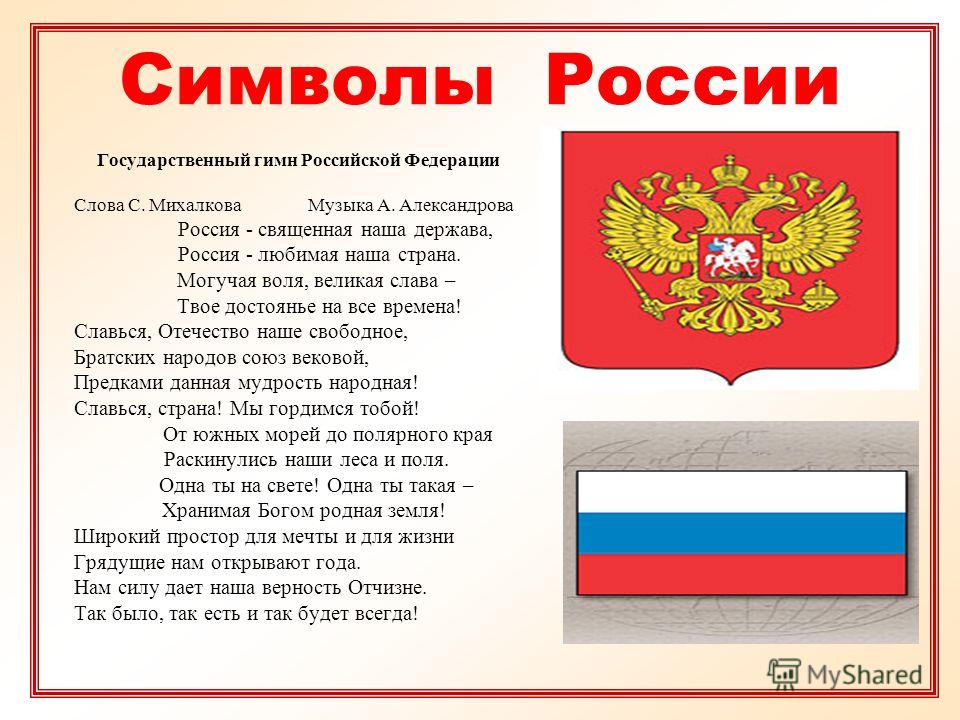 Моя малая родина-Ярославия
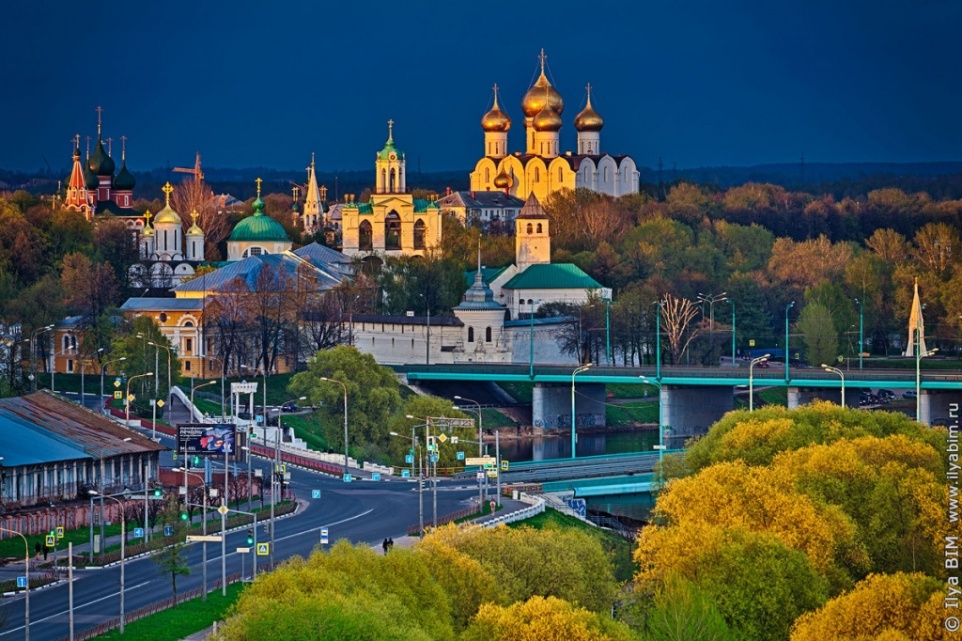 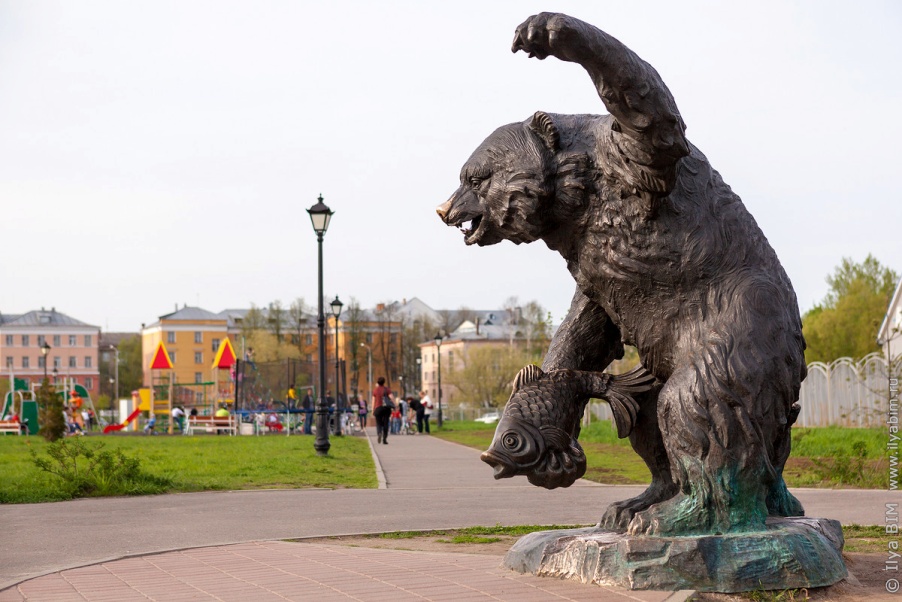 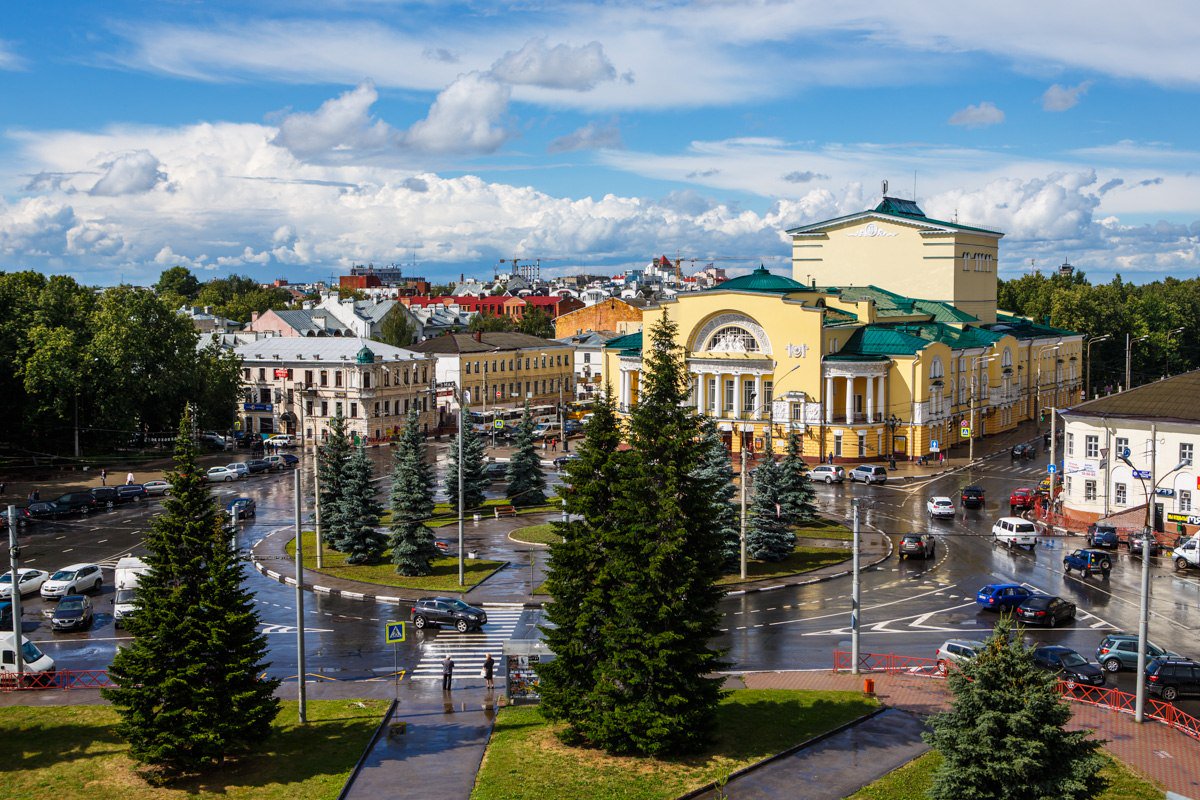 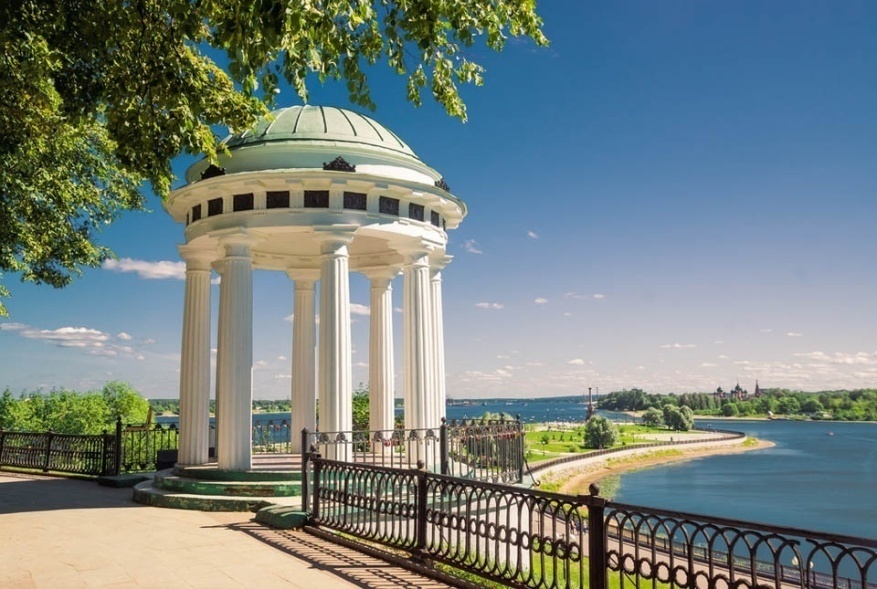 Знаменитые люди Ярославской земли
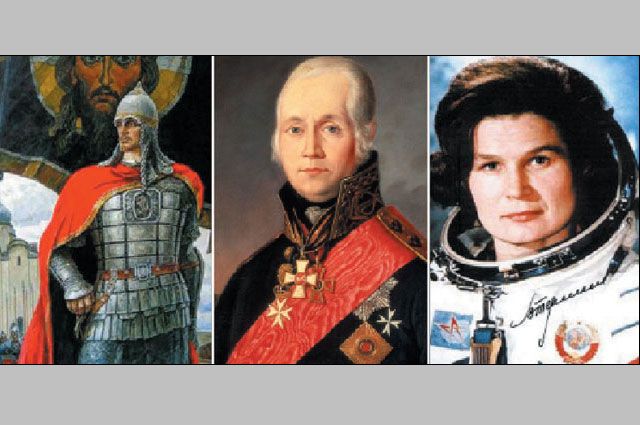 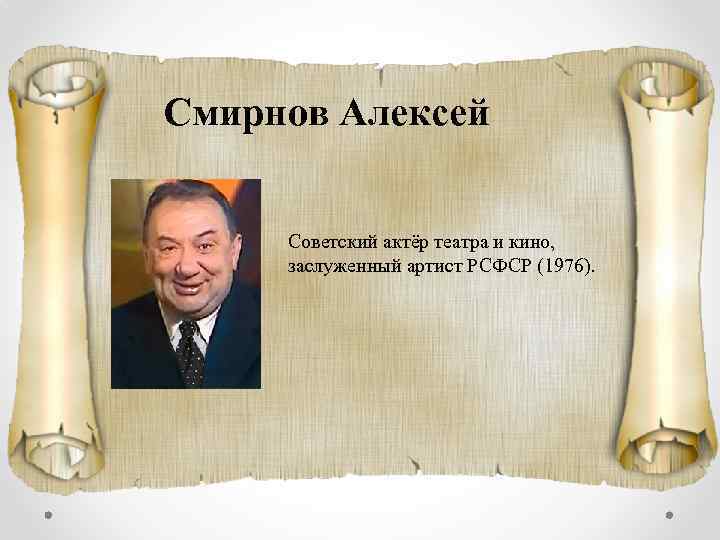 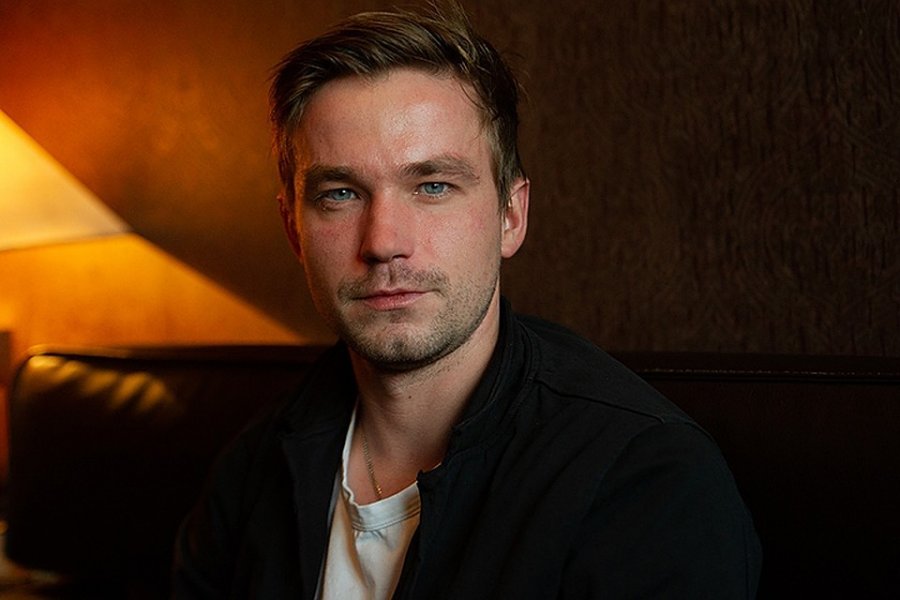 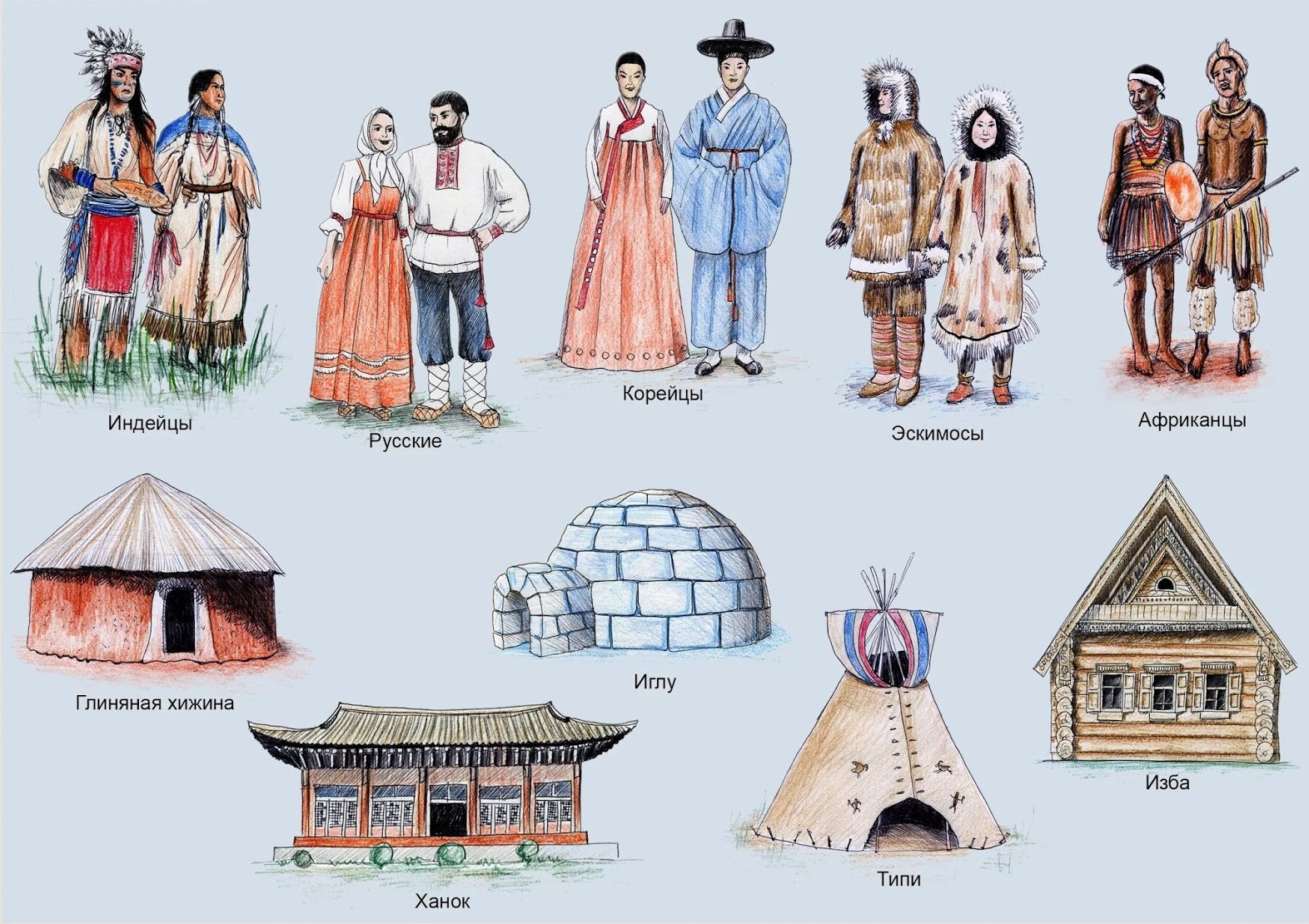 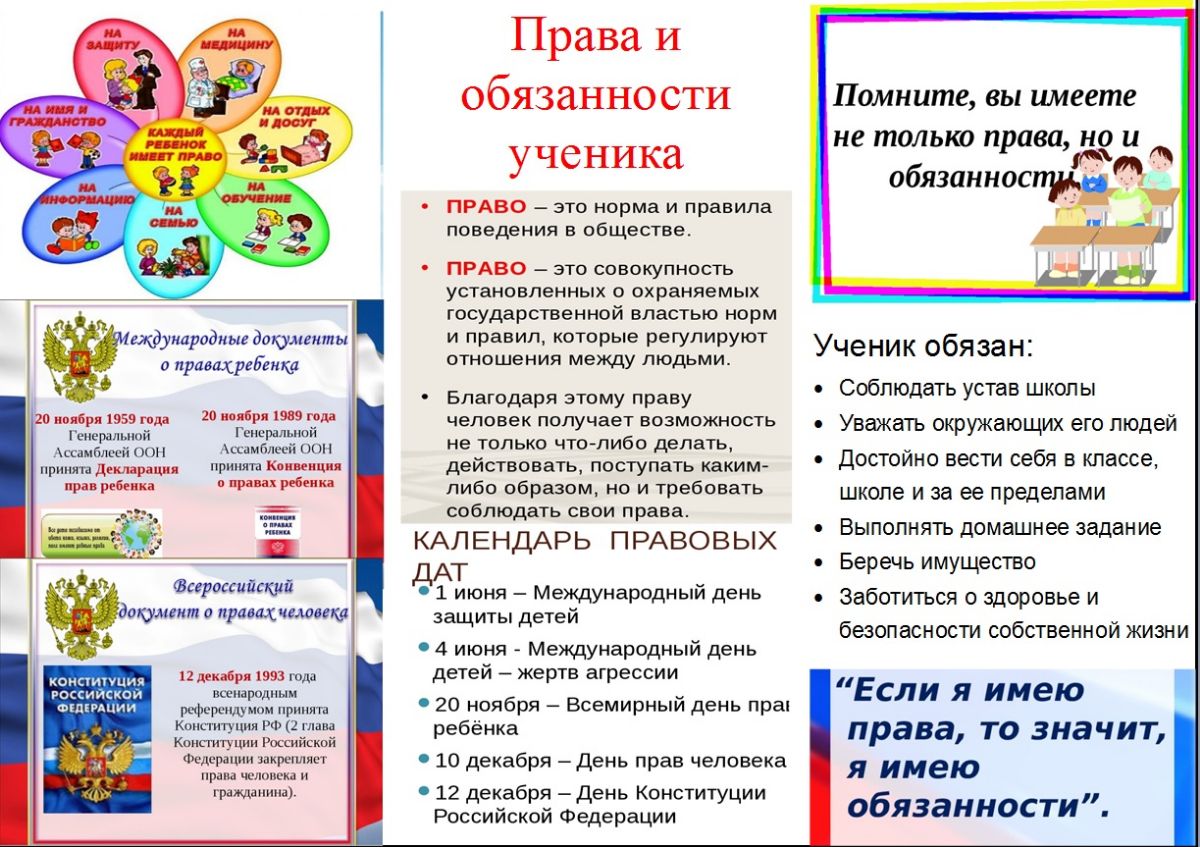 Чудесный мир растений
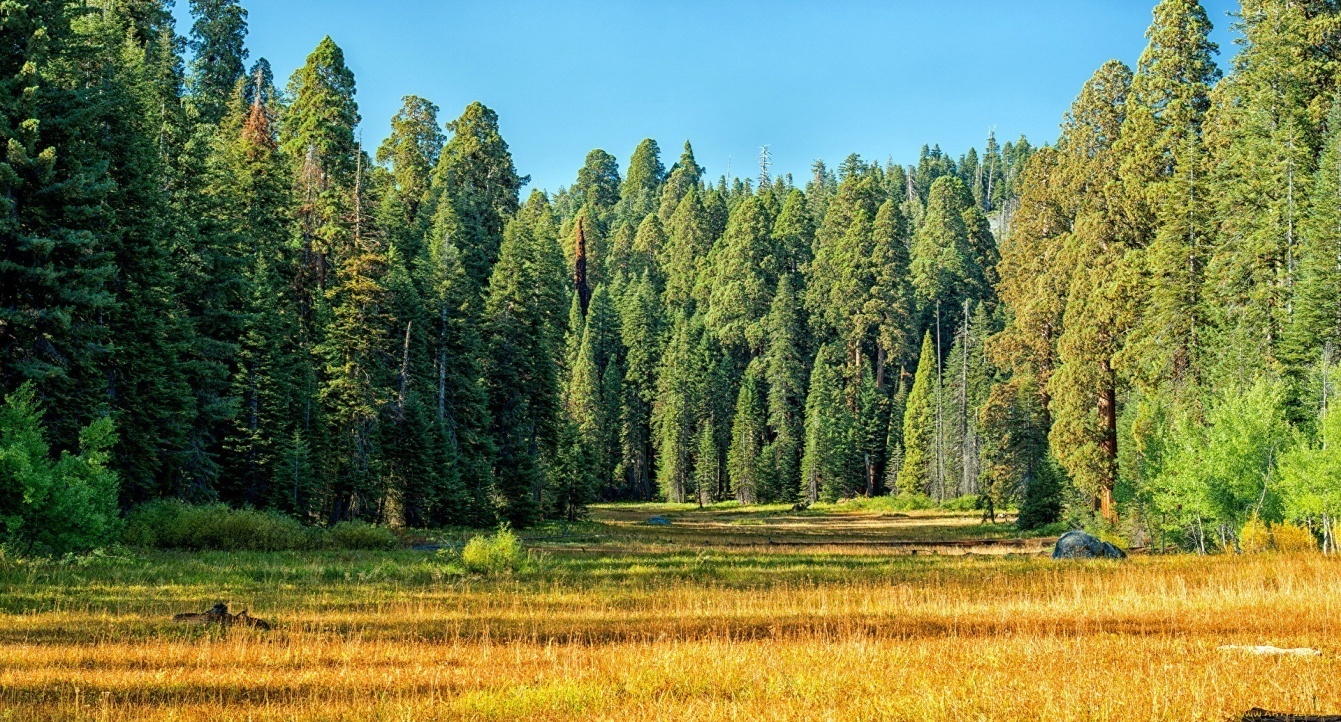 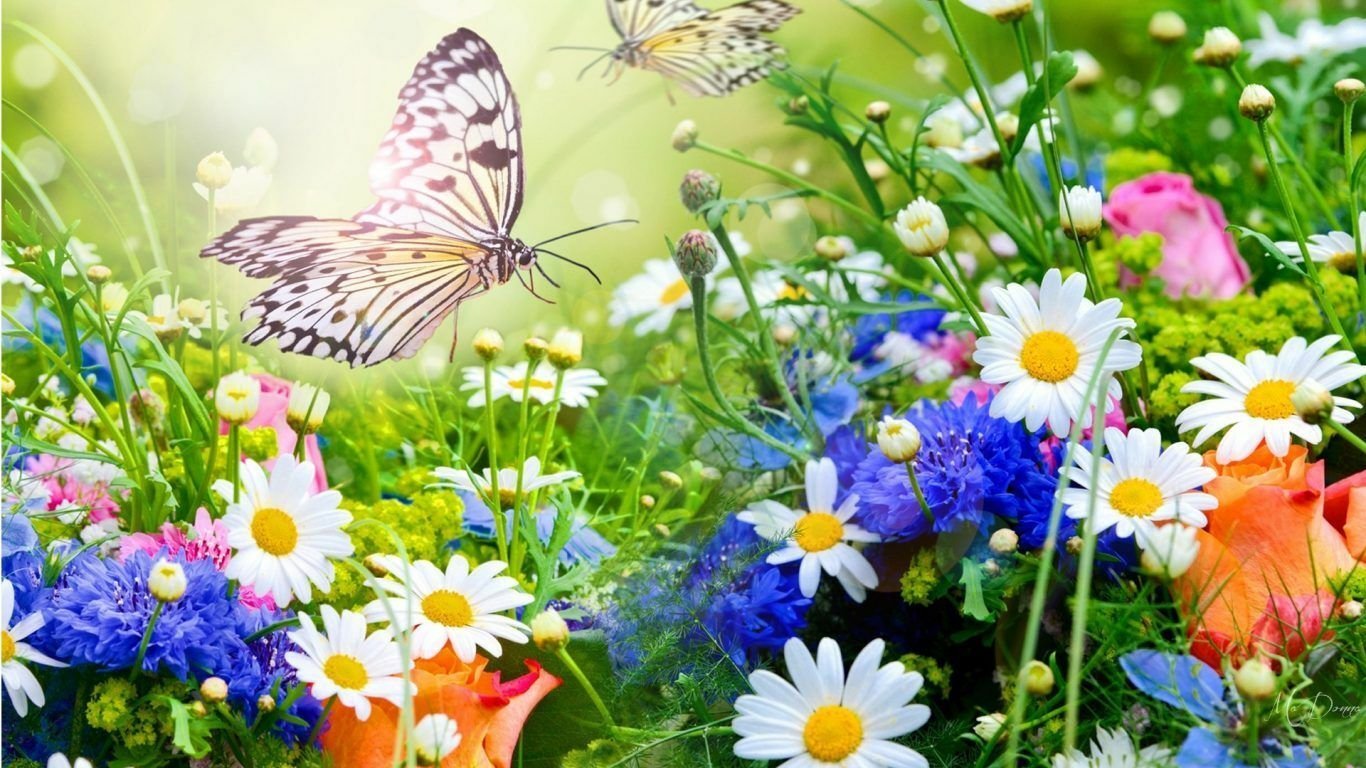 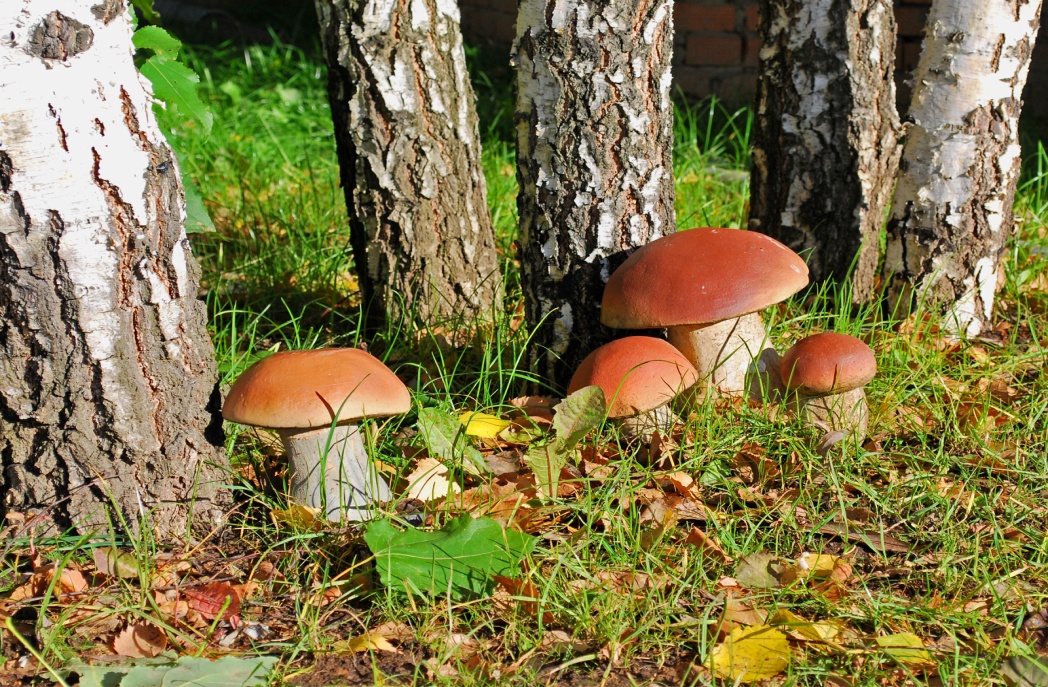 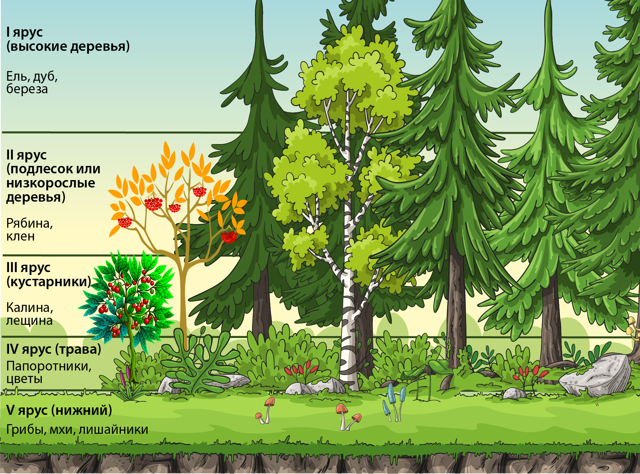 Наши друзья-животные
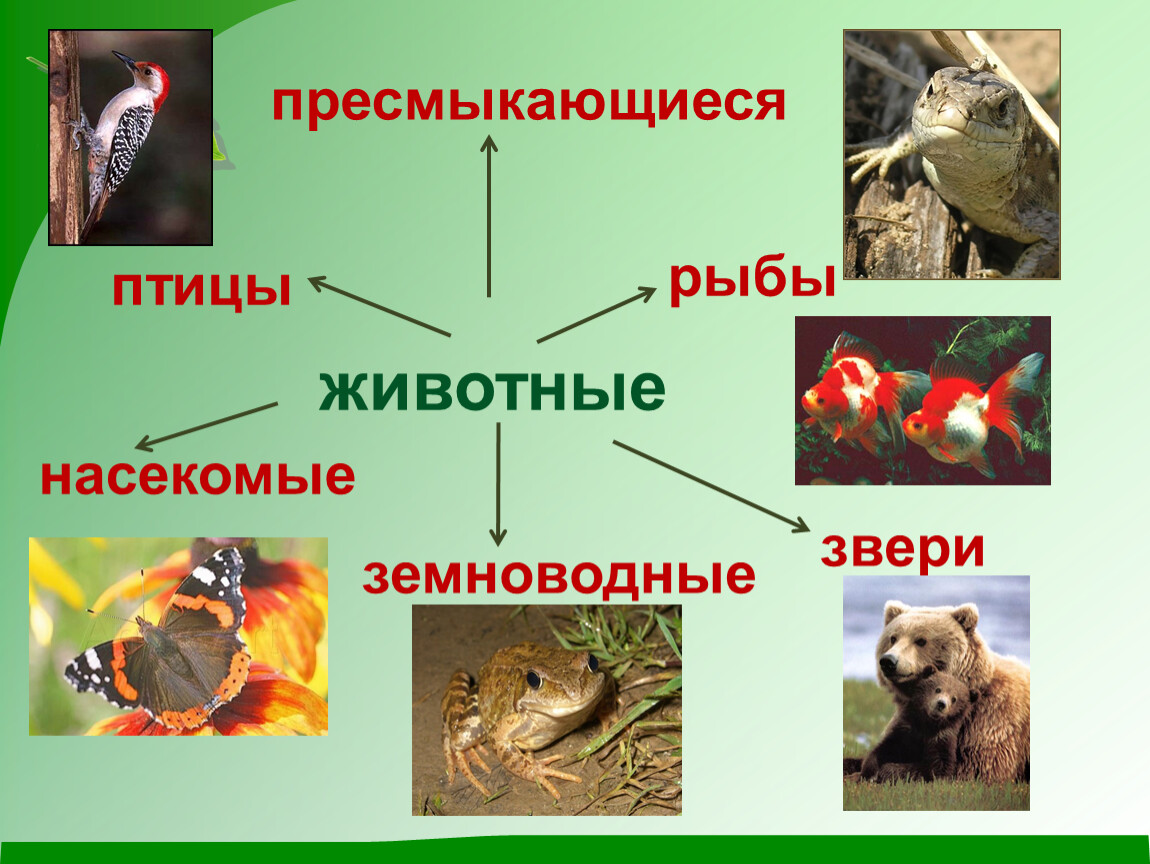 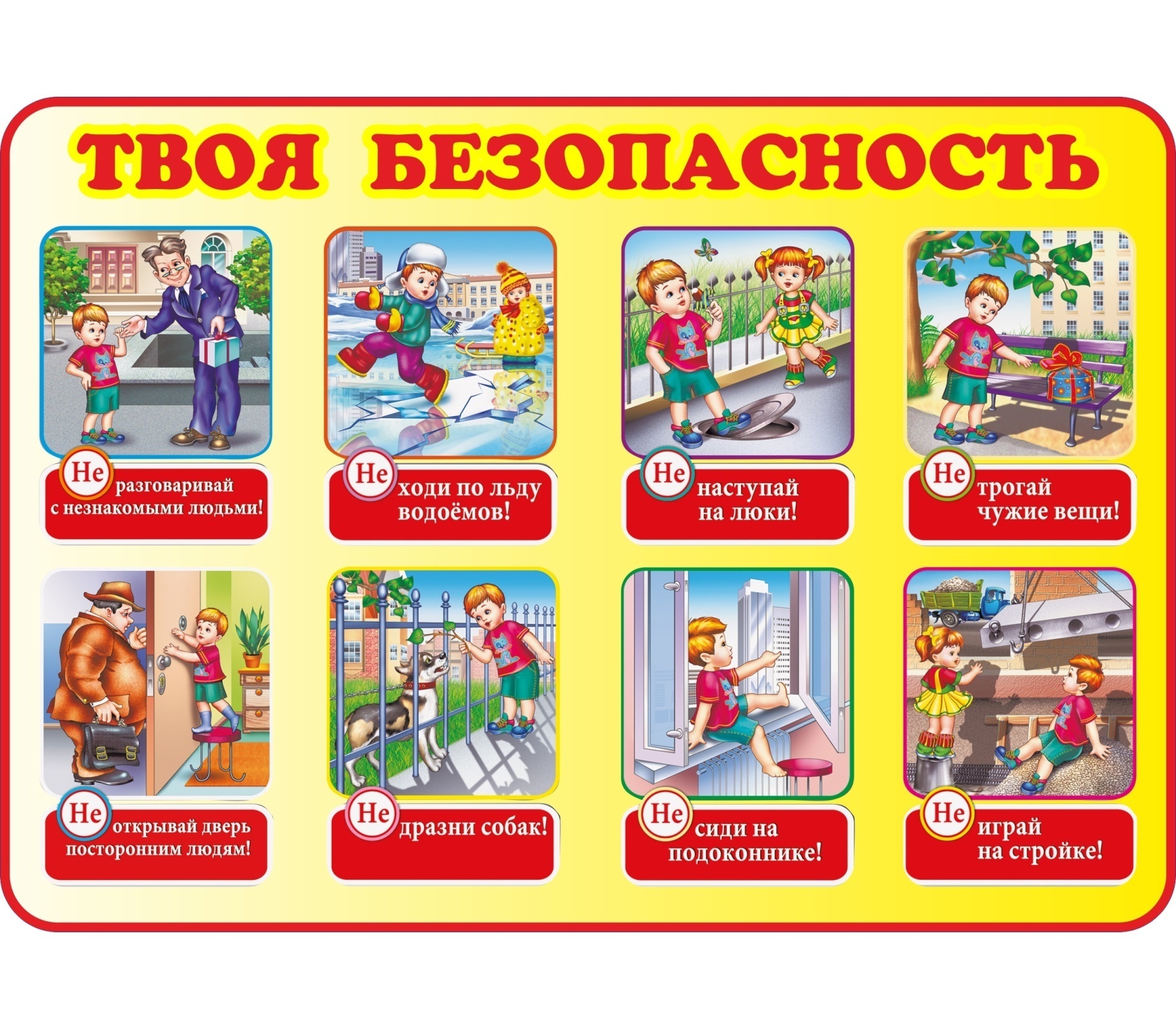 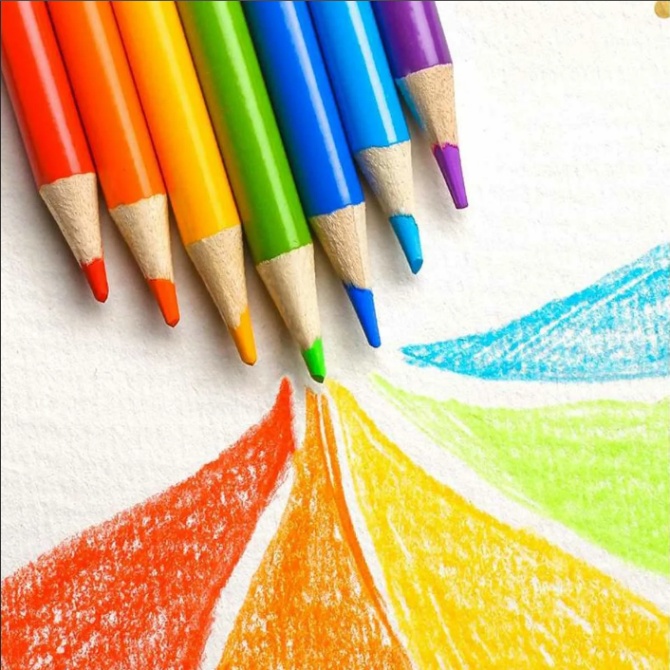 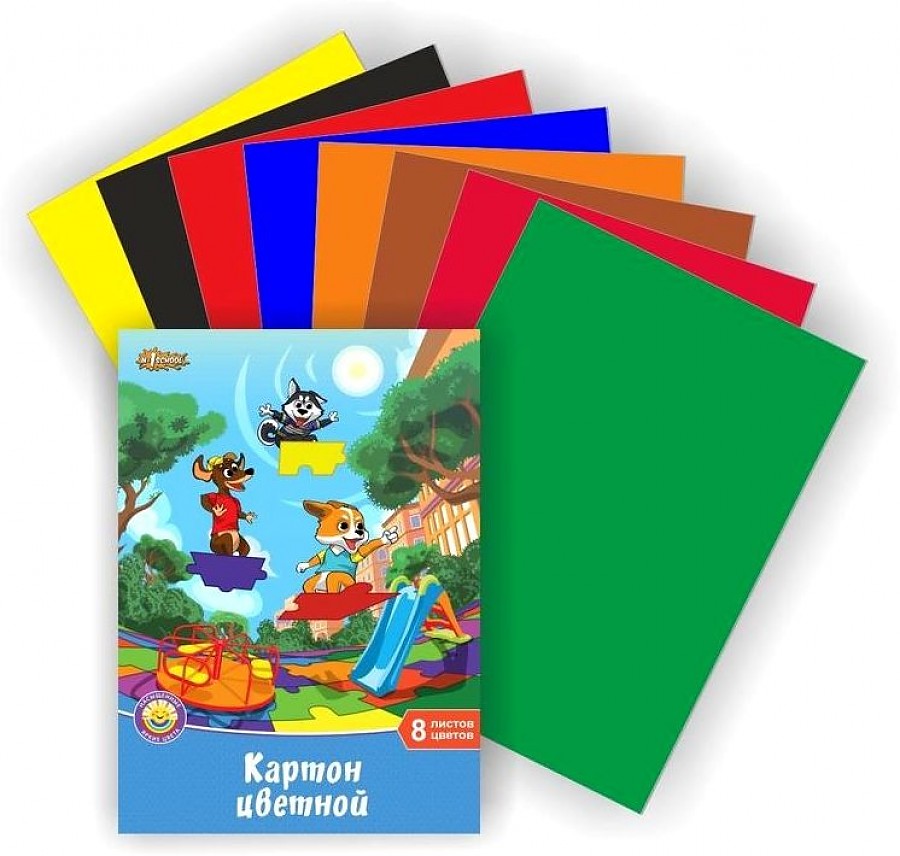 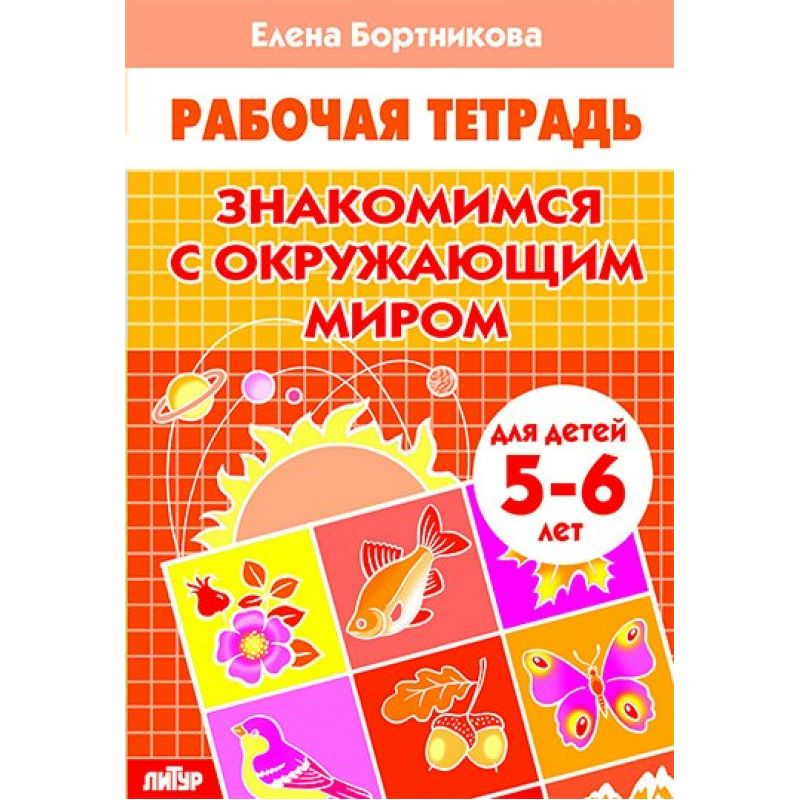 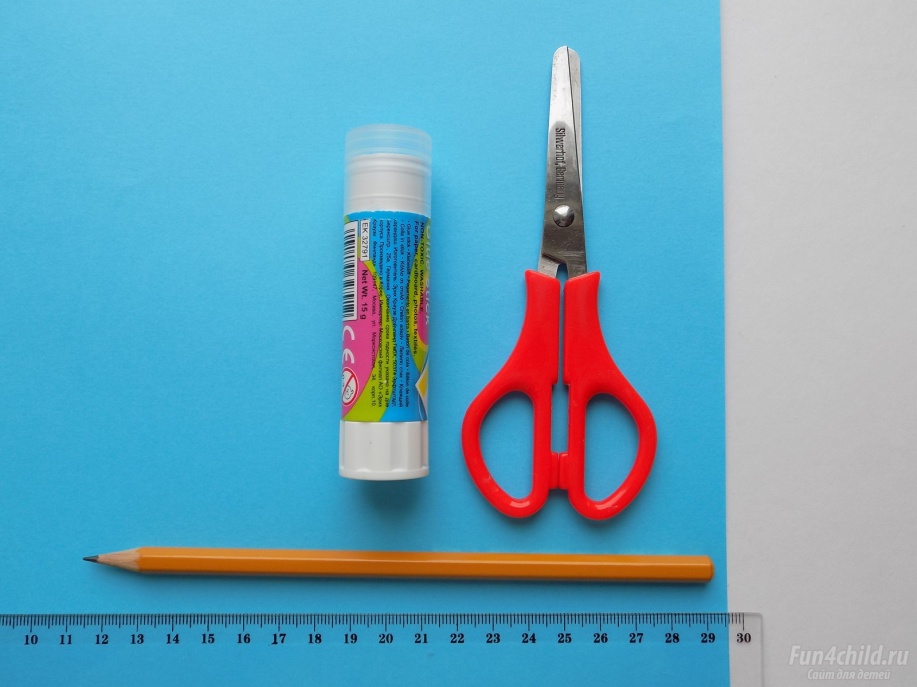 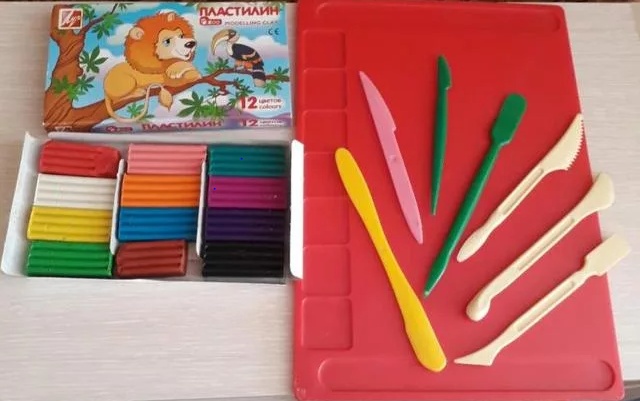